Romerriget
Peter Frederiksen: Vores verdenshistorie 1, Columbus 2019
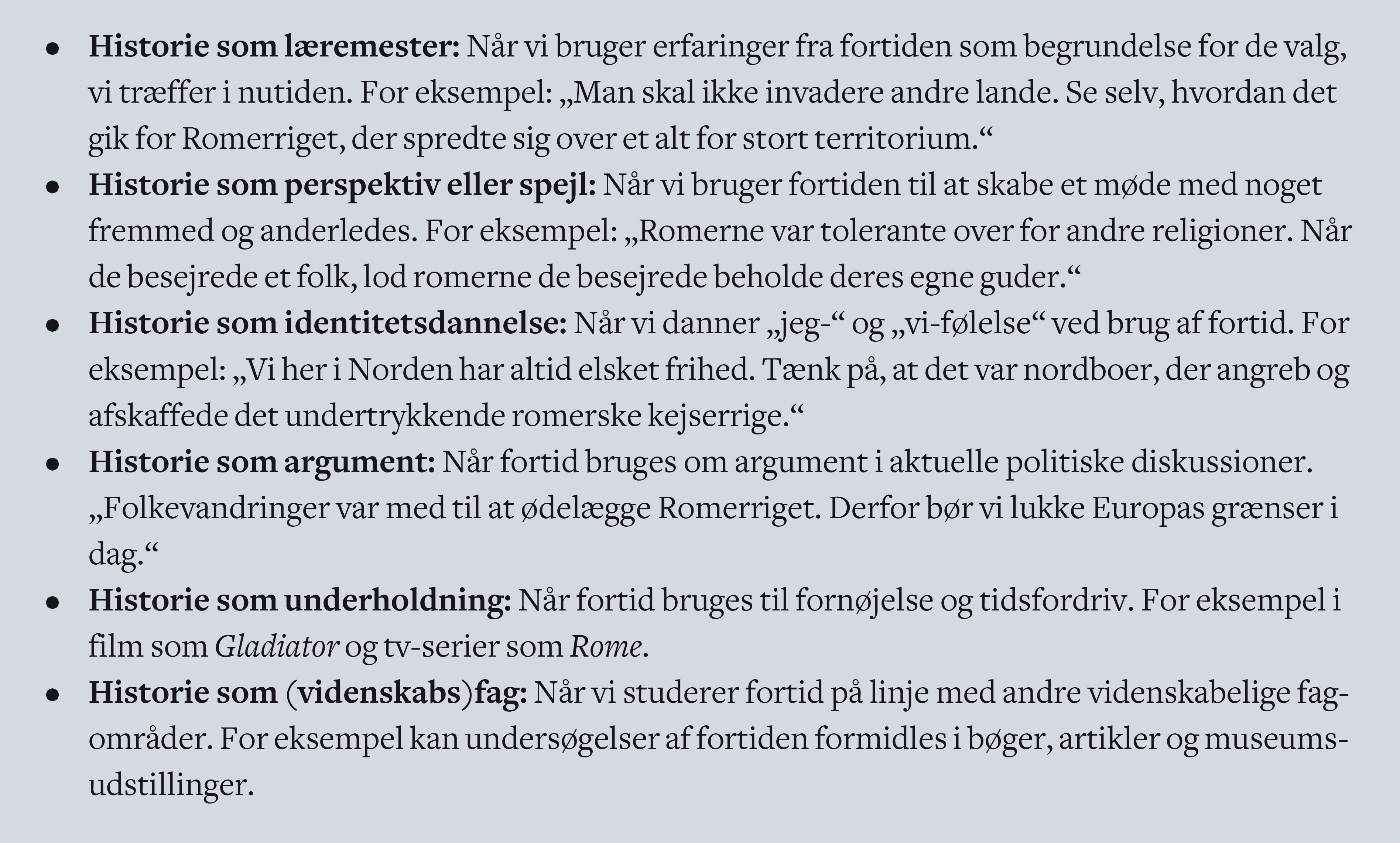 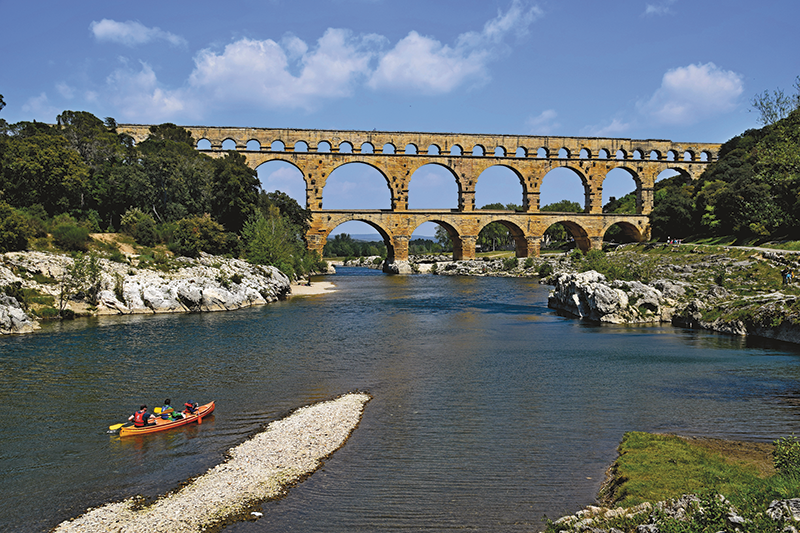